St. Mary’s Church of England Primary School and Nursery
Be the BEST you can be
Science: Properties and Changes of Materials
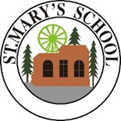 General Knowledge
Irreversible changes 
often result in a 
new product being 
made from the old 
materials (reactants). 
For example, burning 
wood produces ash. 
Mixing vinegar and 
milk produces casein 
Plastic.
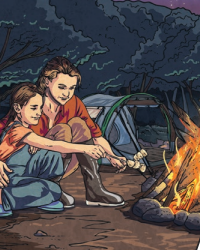 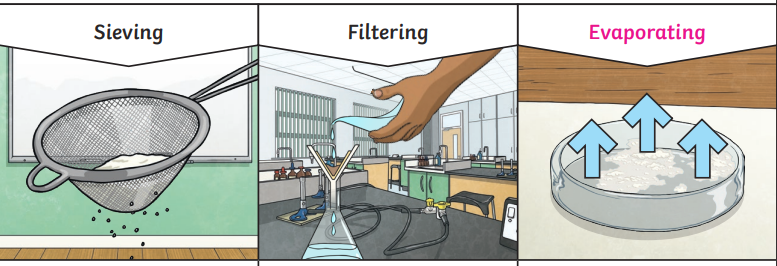 Changes of state
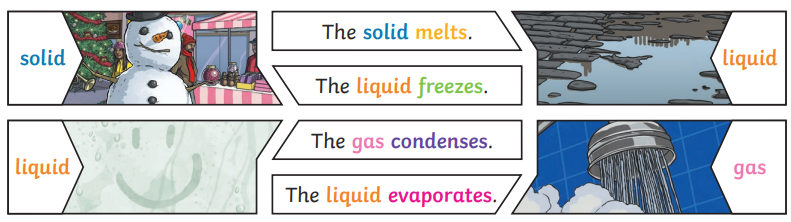 Dissolving
 A solution is made when solid particles are mixed with liquid particles. Materials that will dissolve are known as soluble. Materials that won’t dissolve are known as insoluble. A suspension is when the particles don’t dissolve.
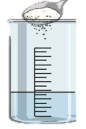 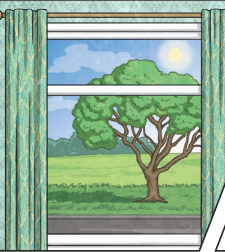 Conductor
A conductor is a material that heat or electricity can easily travel through. Most metals are both thermal conductors (they conduct heat) and electrical conductors (they conduct electricity).
Insulator
An insulator is a material that does not let heat or electricity travel through them. Wood and plastic are both thermal and electrical insulators.
Transparency
A transparent object lets light through so the object can be looked through, for example glass or some plastics.
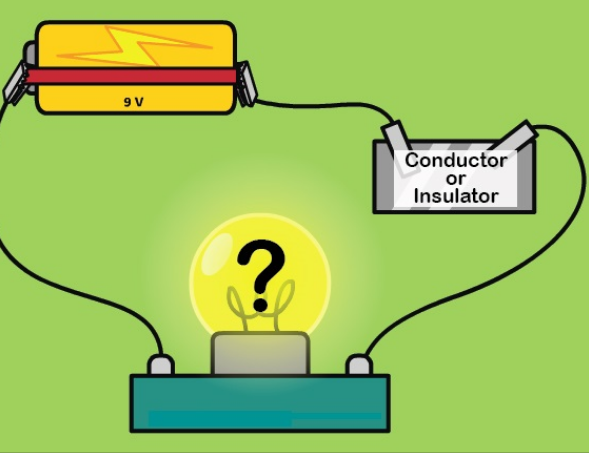 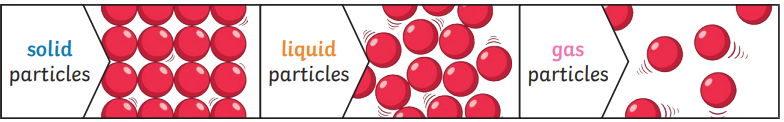 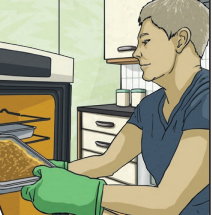